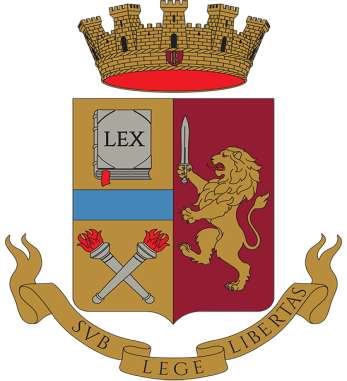 QUESTURA DI ROMASquadra Mobile
Operazione  
GIULIO CESARE
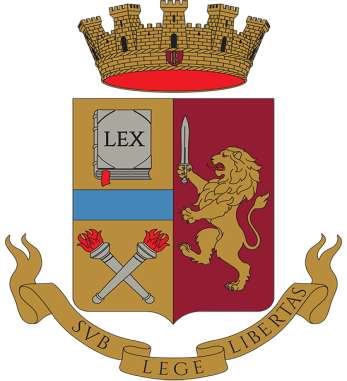 REATI CONTESTATI
ASSOCIAZIONE  ARMATA TRAFFICO DI STUPEFACENTI
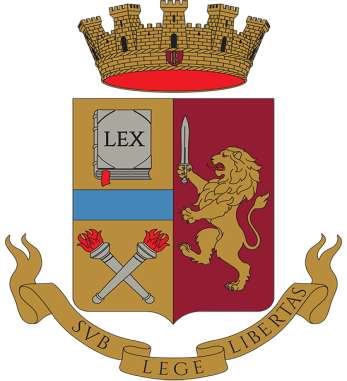 Applicazioni misure cautelari
10 custodie cautelari in carcere
2  custodie cautelari agli arresti domiciliari
15 perquisizioni domiciliari
Risorse  impegnate
50 unità operative 
2 unità cinofile
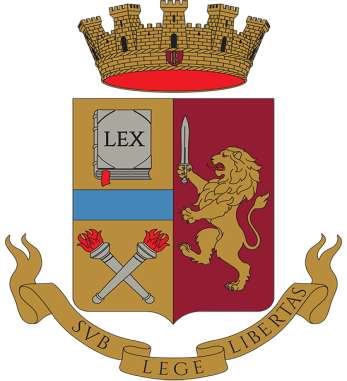 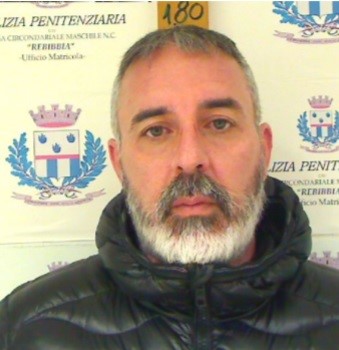 STRUTTURA Familiare
C.C.  1971
 detto CACETTO
Capo organizzazione
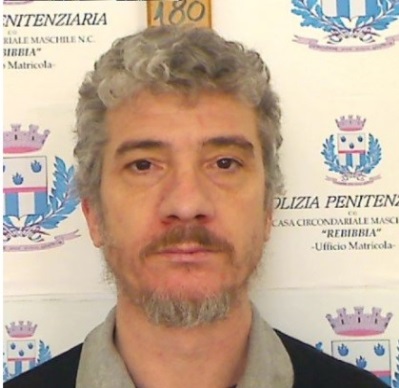 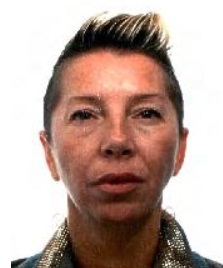 G.B. 1972
G.M.  1971
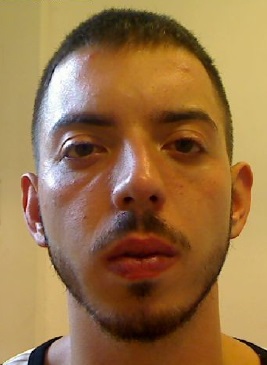 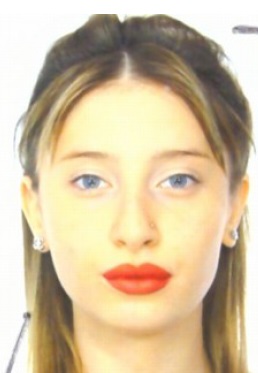 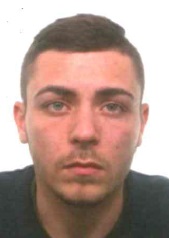 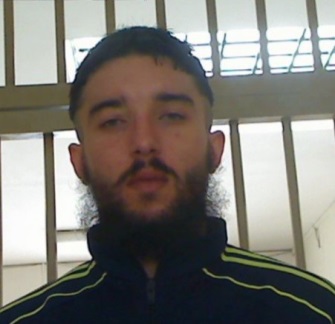 C.M.  1992
F.N. 1994
C.S.  1994
C.A. 1997
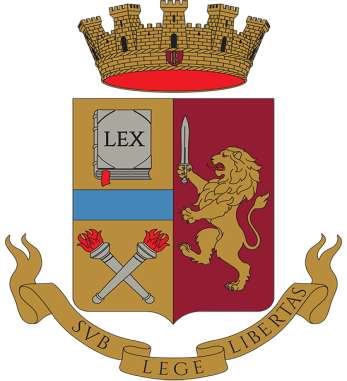 PUSHER
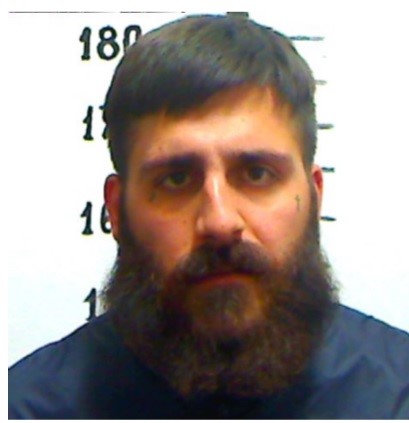 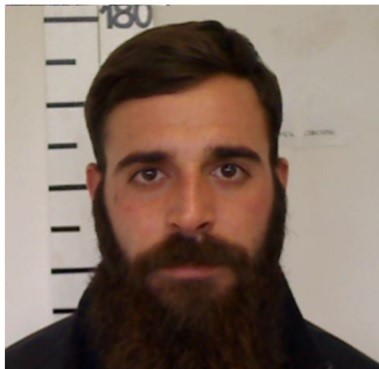 P.A. 1993
P.M. 1991
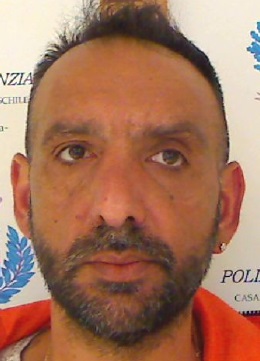 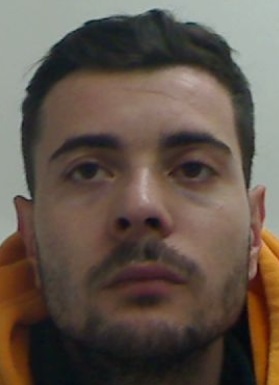 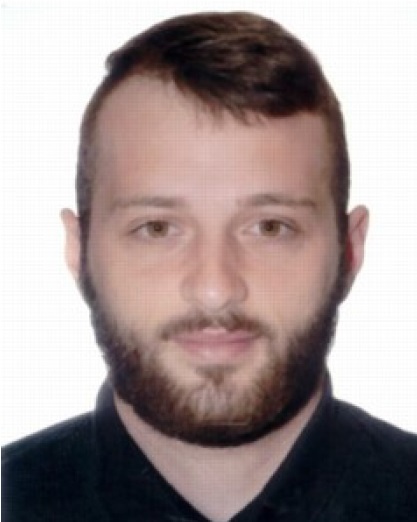 G.F. 1968
detto 
Francone/Zio
D.A.1990
detto
Er Fogna
P.M. 1995
Detto
Er Palla
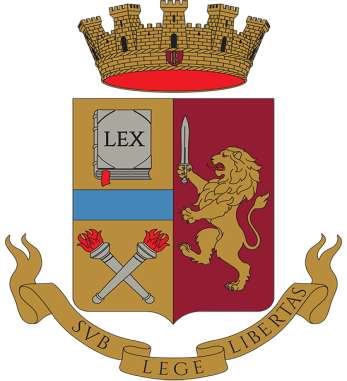 Piazza di Spaccio 
Via Don Primo MAZZOLARI nr.300 - Ponte di Nona - Roma
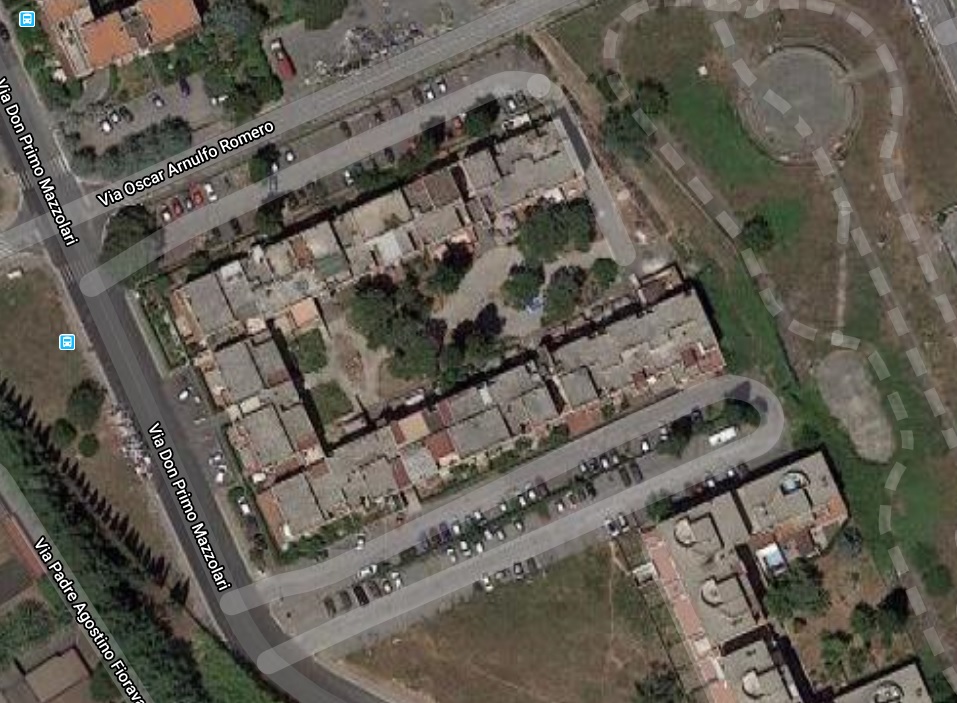 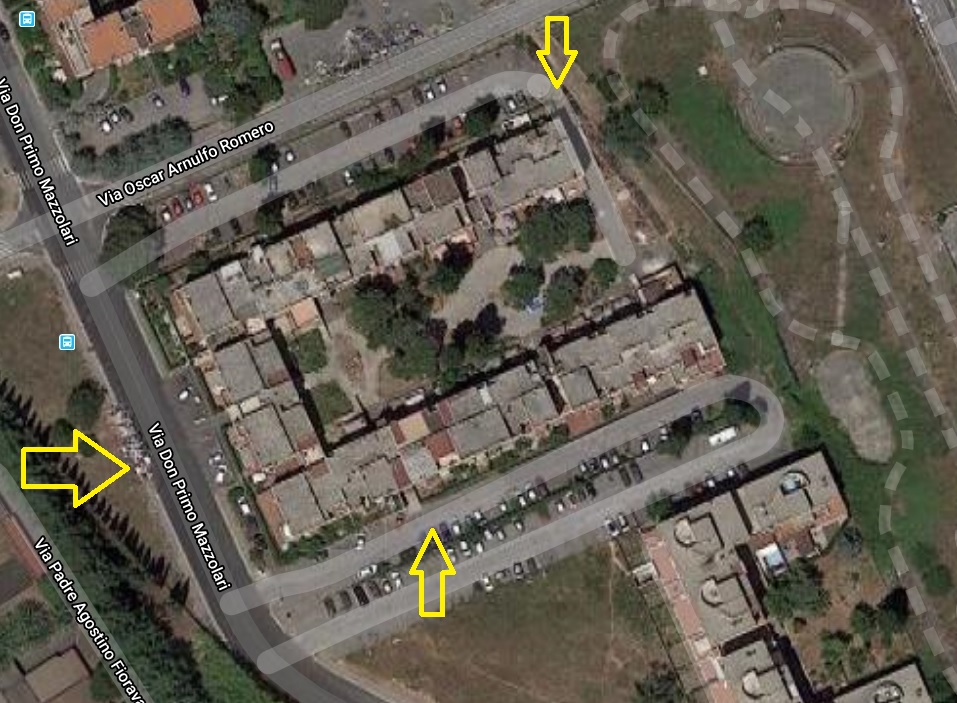 Piazza di spaccio
Entrate con vedette
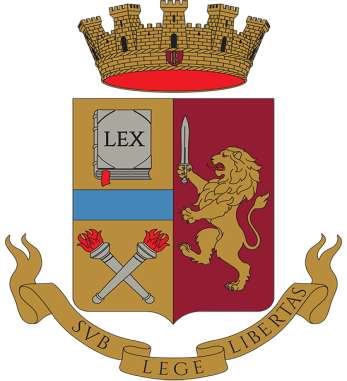 Indagini scaturite dal sequestro di 3 Kg di cocaina
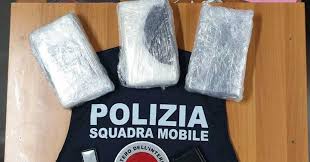 Intercettato corriere a bordo di autovettura con doppio fondo
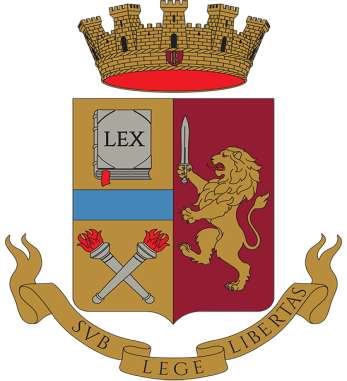 Attività Investigative
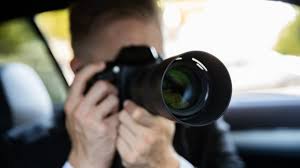 Pedinamenti
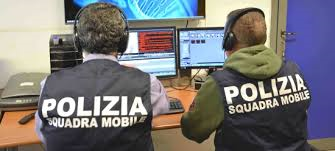 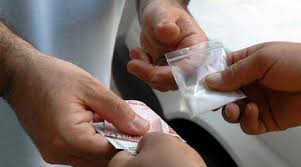 Intercettazioni
Riscontri probatori
Armi sequestrate 
    all’organizzazione
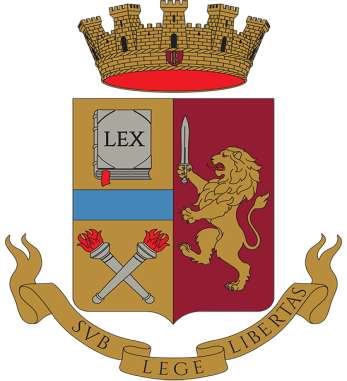 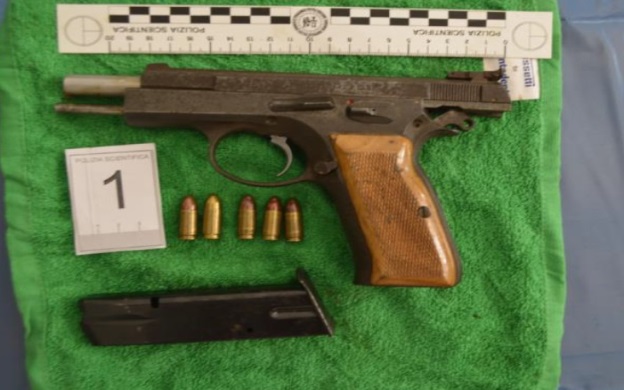 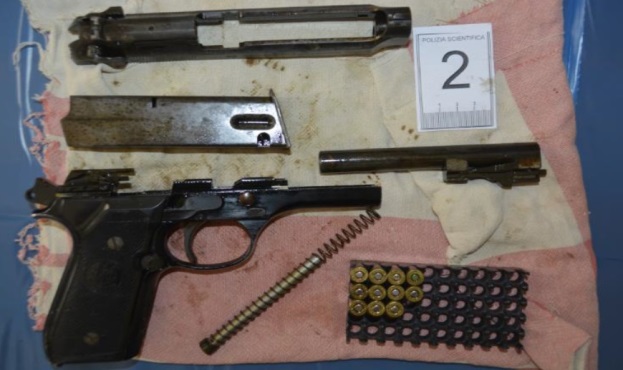 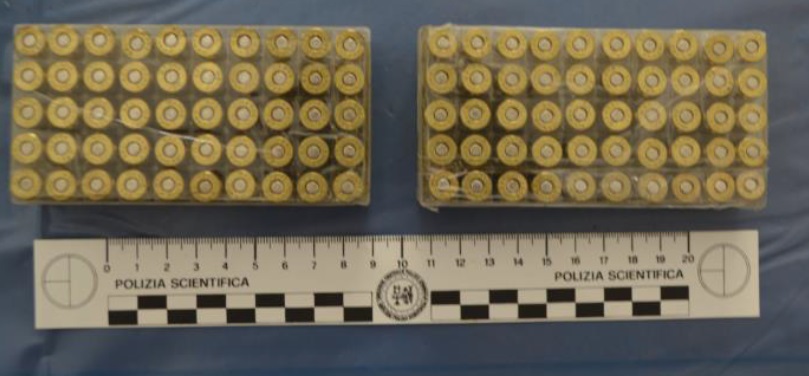 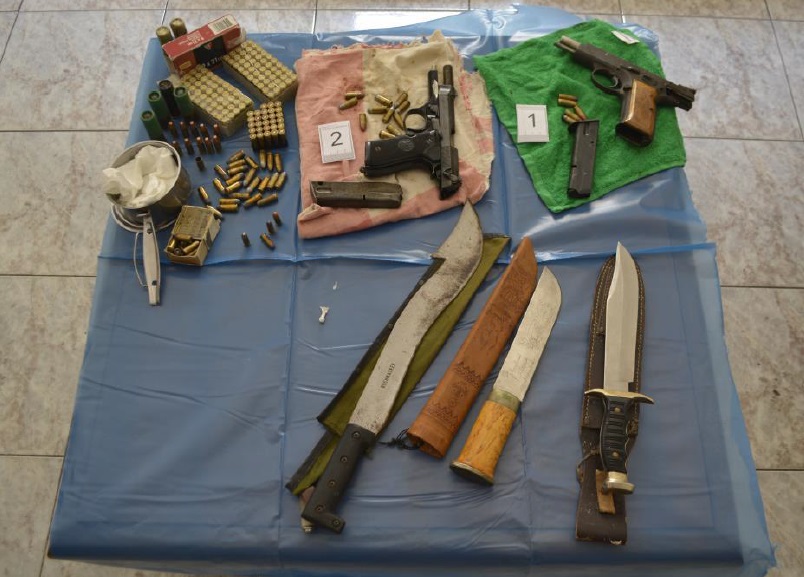 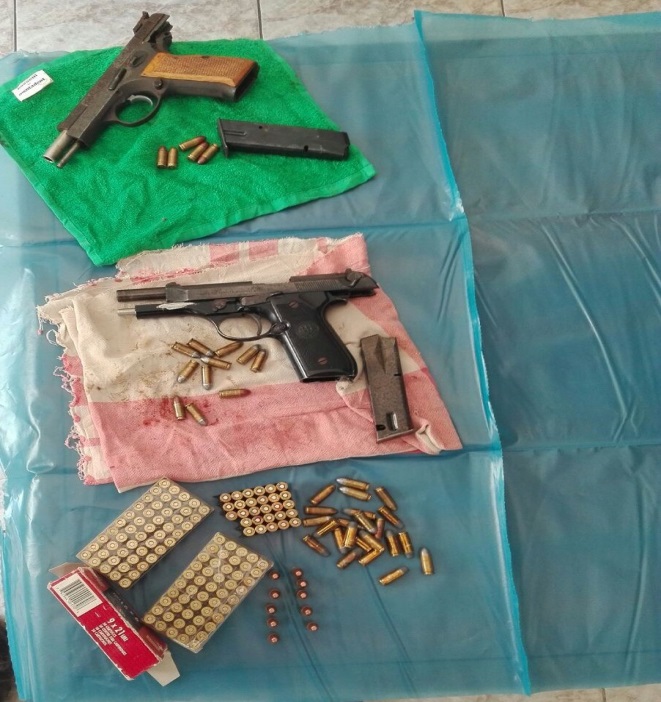 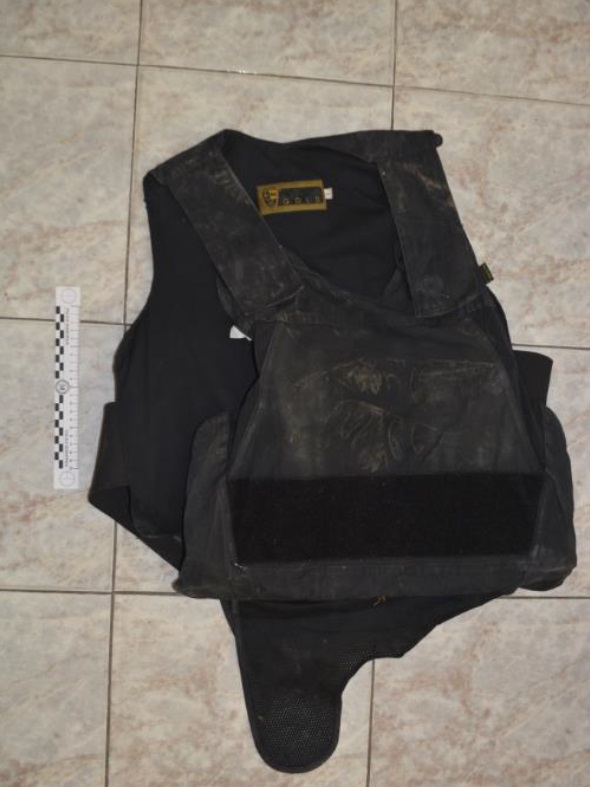 Stupefacente sequestrato 
all’organizzazione
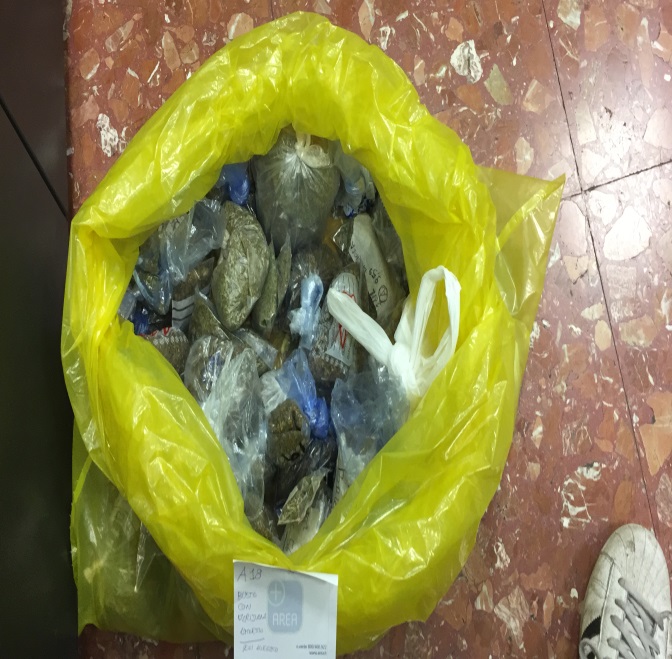 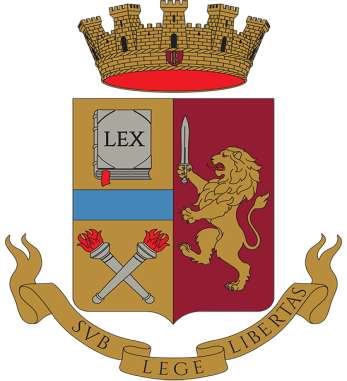 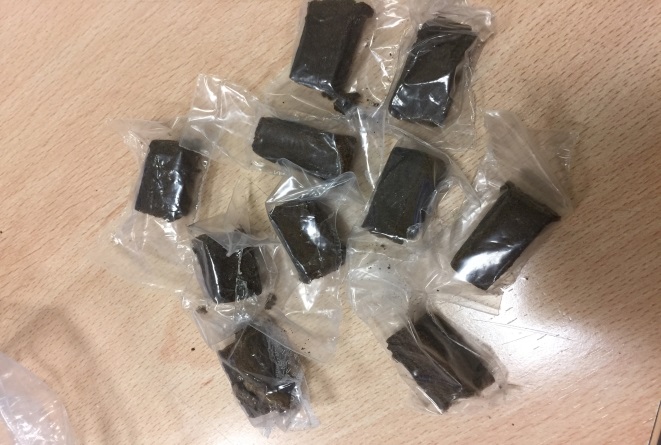 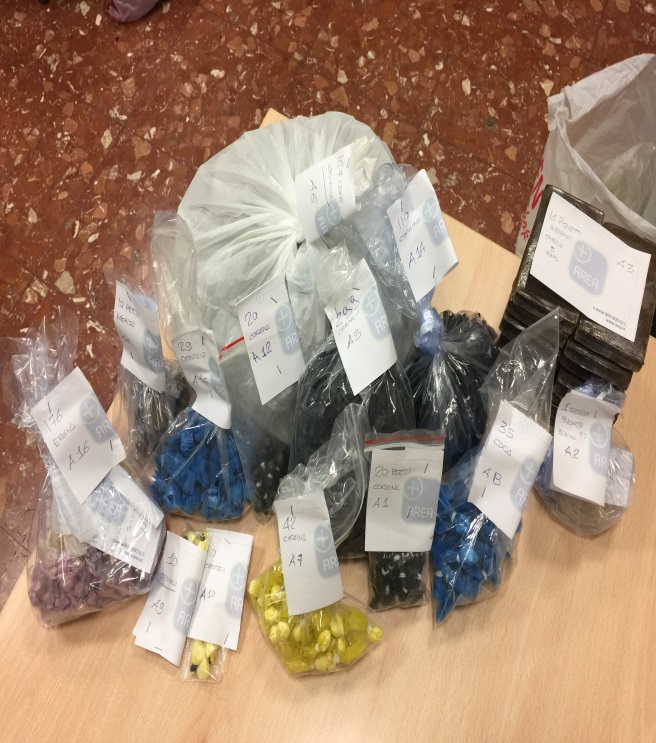 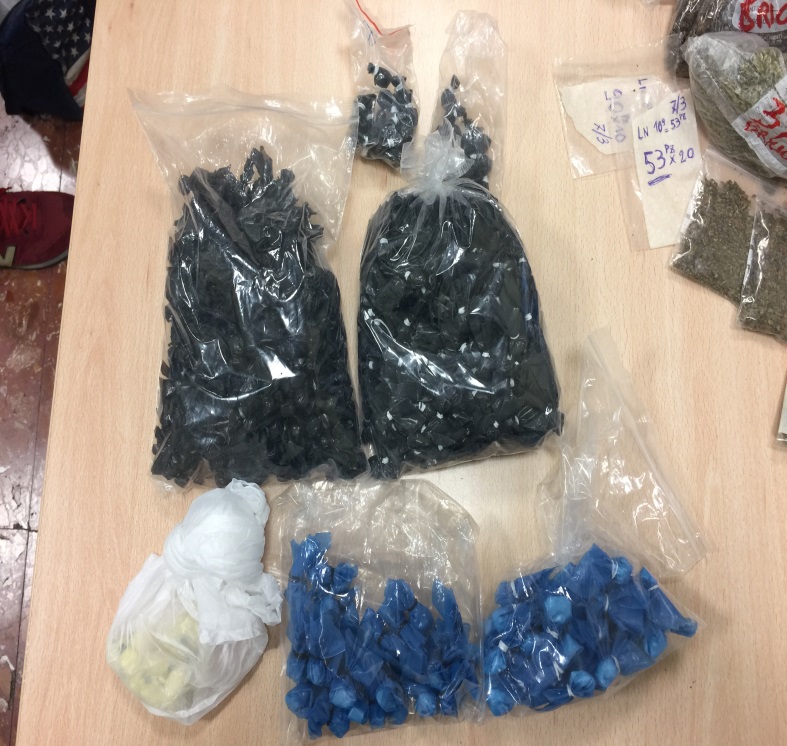 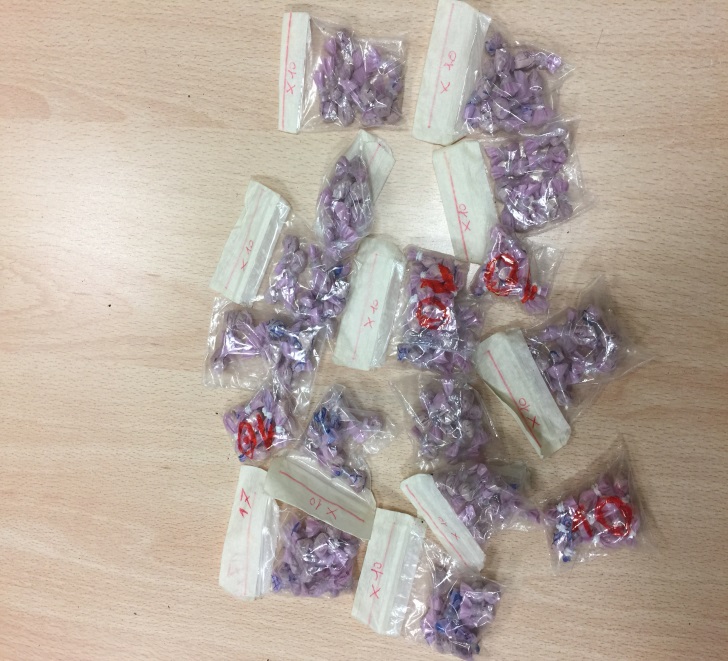 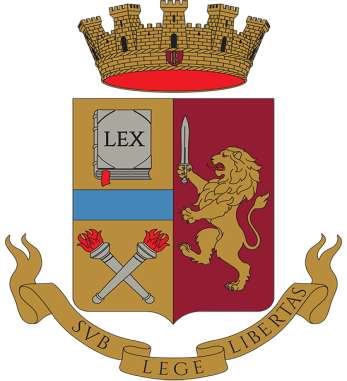 Stupefacente sequestrato 
all’organizzazione
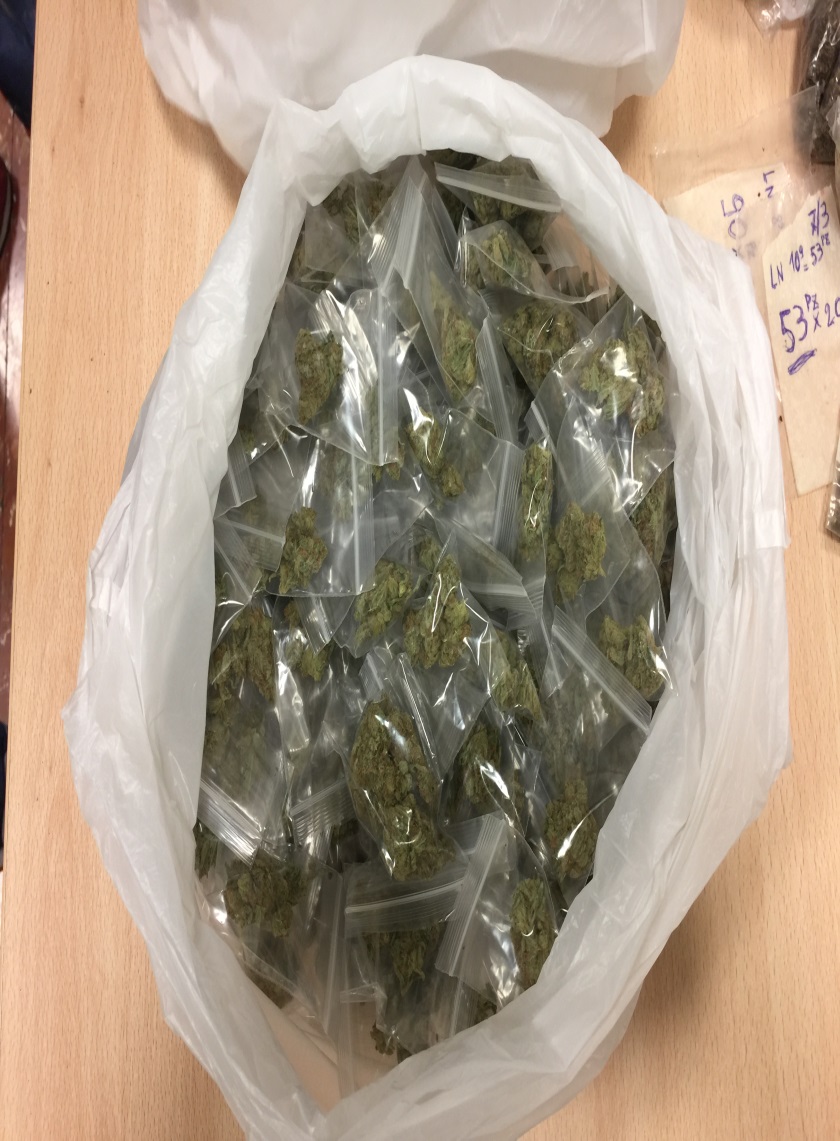 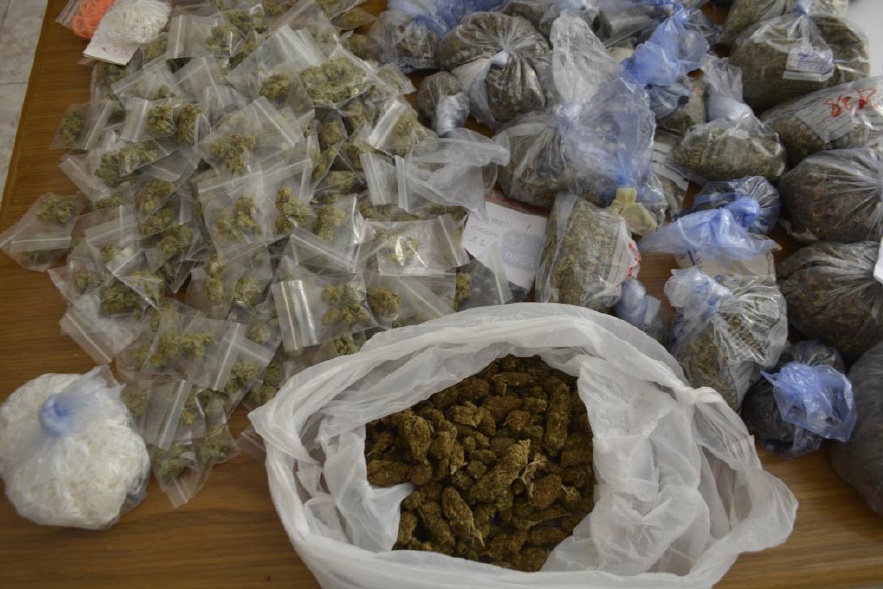 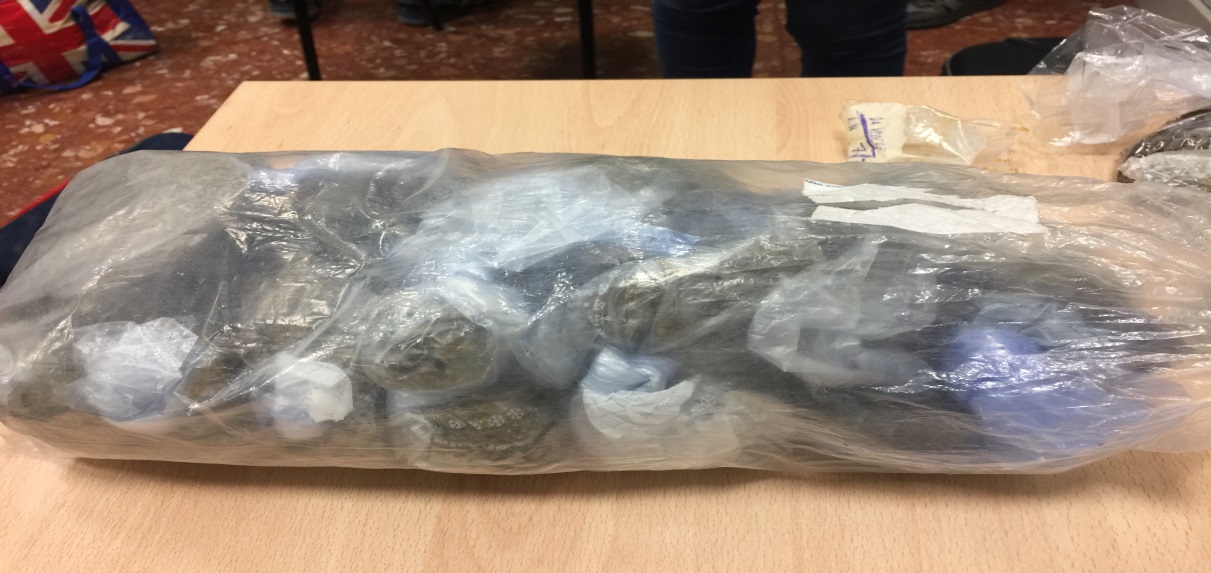 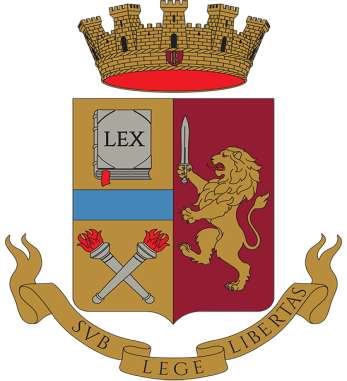 Stupefacente sequestrato 
all’organizzazione
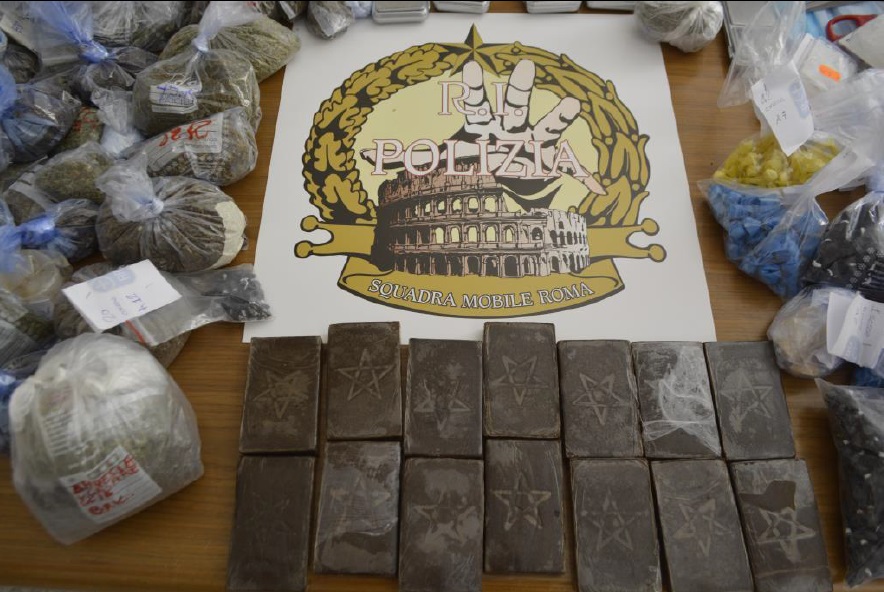 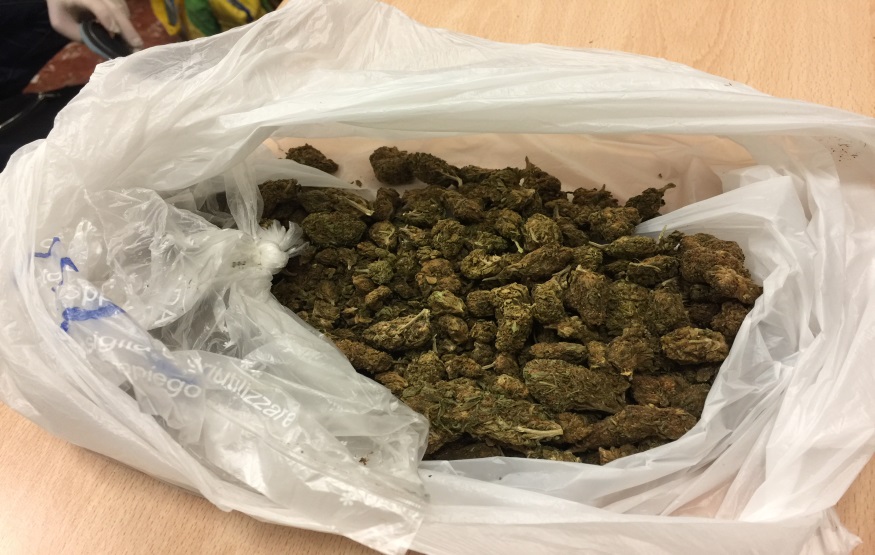 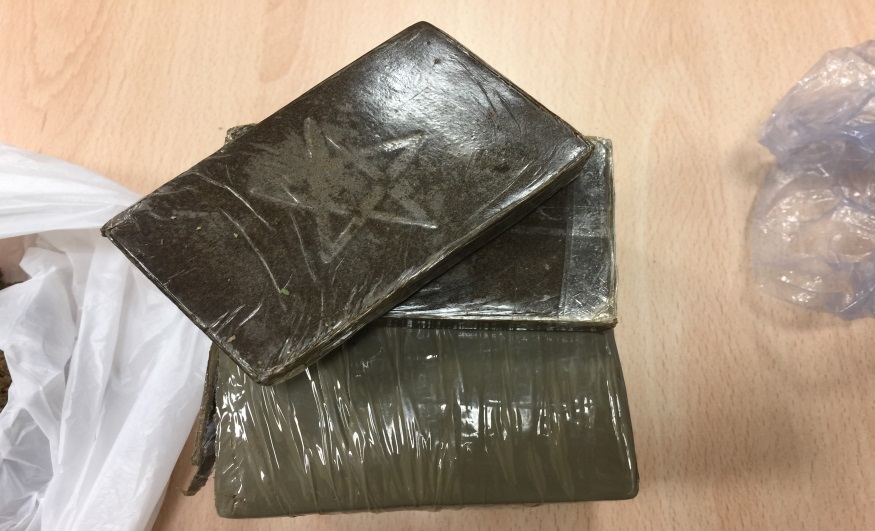 Stupefacente sequestrato 
all’organizzazione
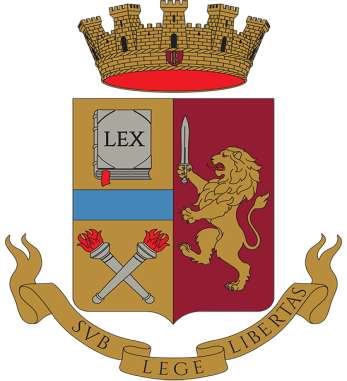 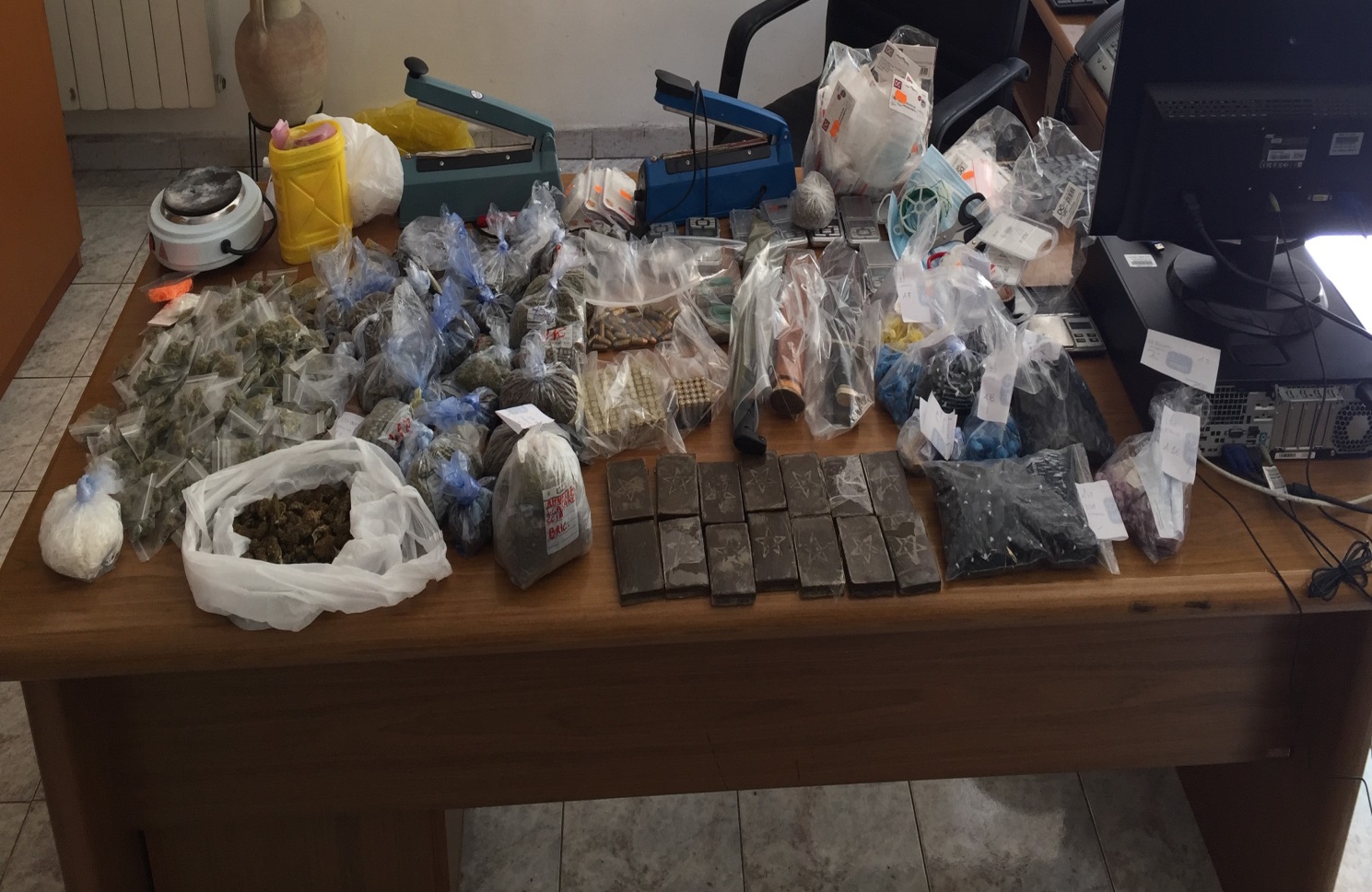 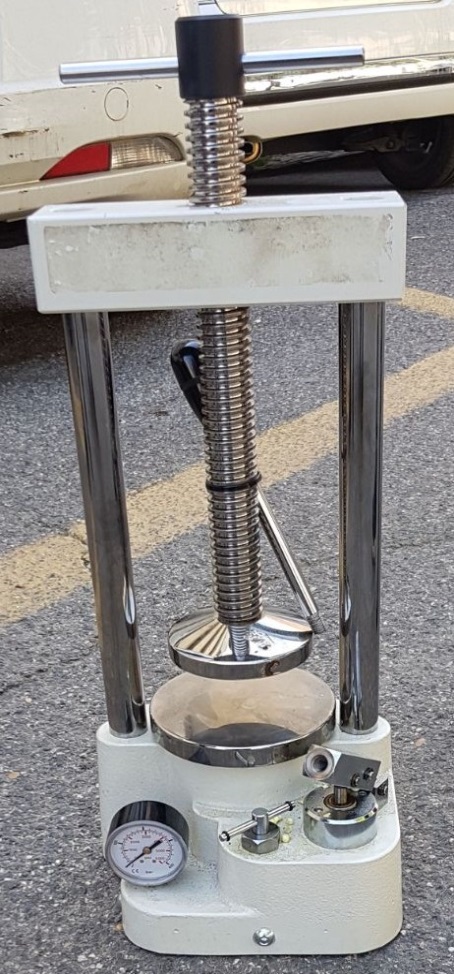 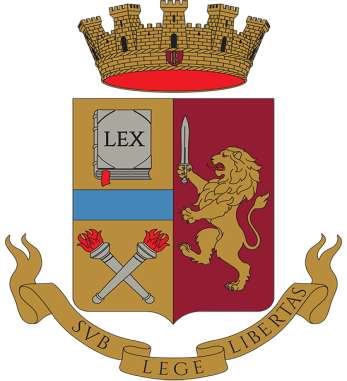 SEQUESTRI
15 kg di stupefacente sequestrato 
 Eroina Cocaina Crack 
Metanfetamina  Hashish  Marijuana
4 Pistole semiautomatiche 
3 Coltelli  a serramanico
2 Machete
1 Giubbotto Anti Proiettile 
Numerose  munizioni